Ўзбекистон Республикаси Президентининг 2017 йил 28 июлдаги “Ўзбекистон Республикаси Президенти девонининг регламентини тасдиқлаш тўғрисида”ги Қарорига киритилган ўзгартишлар тўғрисида 

(2018 йил 3 апрелдаги “Амалга оширилаётган ислоҳотларни ҳуқуқий таъминлаш фаолиятини тубдан такомиллаштириш чора-тадбирлари тўғрисида”ги ПФ-5395-сон Фармон)
Тошкент 2018 йил
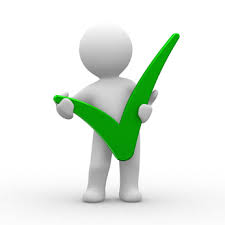 Эски таҳрир
18-банд
Янги таҳрир
18-банд
Девонга келиб тушган қонун Девоннинг Сиёсий-ҳуқуқий масалалар хизматига юборилади.
      Девоннинг Сиёсий-ҳуқуқий масалалар хизмати қонун билан тартибга солинадиган масалалар-нинг мазмунидан келиб чиққан ҳолда, уни эксперт жиҳатдан ўрганиб чиқиш ёки Ўзбекистон Республикаси Президентига имзолашга киритиш учун бошқа таркибий тузилмаларга юбориши мумкин.
Девонга келиб тушган қонун Девоннинг Ислоҳотларни ҳуқуқий таъминлаш ва ҳуқуқни муҳофаза қилиш фаолиятини мувофиқлаш-тириш хизматига юборилади.
       Девоннинг Ислоҳотларни ҳуқуқий таъминлаш ва ҳуқуқни муҳофаза қилиш фаолиятини мувофиқлаш-тириш хизмати қонун билан тартибга солинадиган масалаларнинг мазмунидан келиб чиққан ҳолда, уни эксперт жиҳатдан ўрганиб чиқиш ёки Хизмат ҳузуридаги Маслаҳат кенгашига муҳокама учун киритиши мумкин.
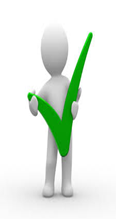 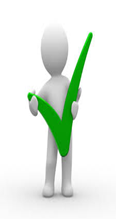 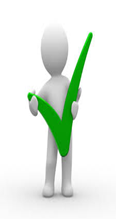 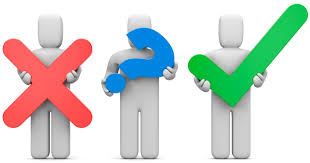 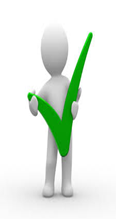 Эски таҳрир
56-банд
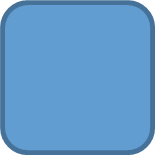 Янги таҳрир
56-банд
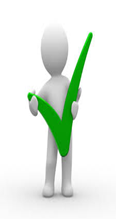 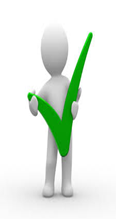 66-банд
Эски таҳрири
Девоннинг Сиёсий-ҳуқуқий масалалар хизмати Ўзбекистон Республикаси Президенти фармонлари, қарорлари ва фармойишларининг электрон шаклларини, шунингдек уларга ахборот-таҳлил материалларни ҳужжатни ижрочилар ва аҳолига етказиш бўйича чора-тадбирлар амалга ошириш учун Ўзбекистон Республикаси Адлия вазирлигига юборади.
Янги таҳрири
Девоннинг Ислоҳотларни ҳуқуқий таъминлаш ва ҳуқуқни муҳофаза қилиш фаолиятини мувофиқлаштириш хизмати:
Ўзбекистон Республикаси Адлия вазирлиги –– Ўзбекистон Республикаси Президентининг фармонлари, қарорлари ва фармойишларининг электрон шаклларини, шунингдек уларга ахборот-таҳлил материалларни ҳужжатни ижрочилар ва аҳолига етказиш бўйича чора-тадбирлар амалга ошириш учун;
тегишли ташкилотлар –– Ўзбекистон Республикаси Президентининг фармонлари, қарорлари ва фармойишларининг электрон шаклларини расмий эълон қилиш учун (заруриятга кўра);
Ўзбекистон Республикаси Президентининг Матбуот-хизмати –– Ўзбекистон Республикаси Президентининг фармонлари, қарорлари ва фармойишларининг электрон шаклларини Ўзбекистон Республикаси Президентининг расмий веб-саҳифасида чоп этиш (заруриятга кўра) учун юборади.
Эътиборингиз учун раҳмат !
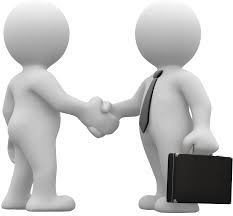